Skeletal,Muscular, and Nervous Systems
Connective Tissue
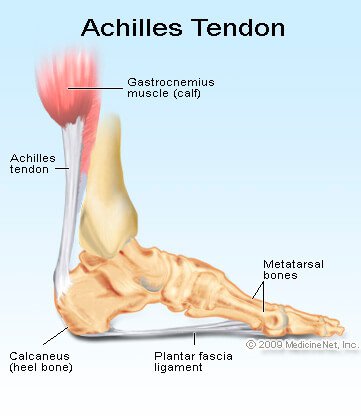 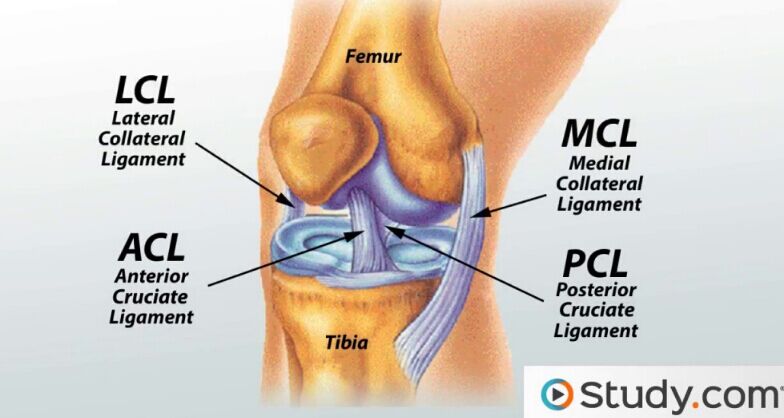 Fractures
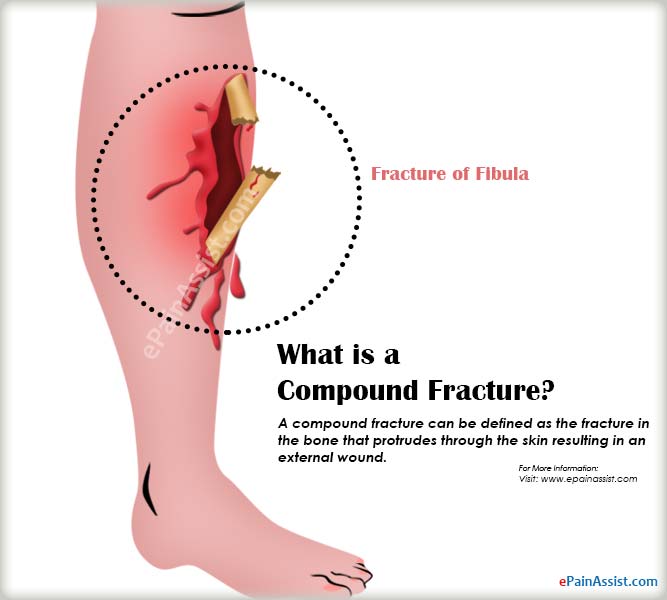 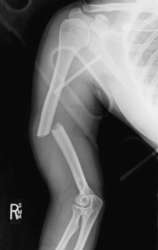 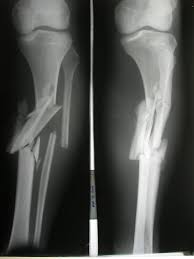 Types of Muscle
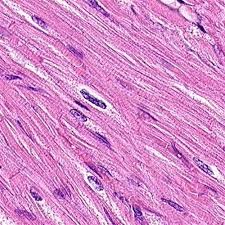 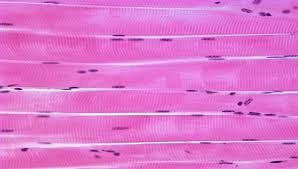 Nervous System
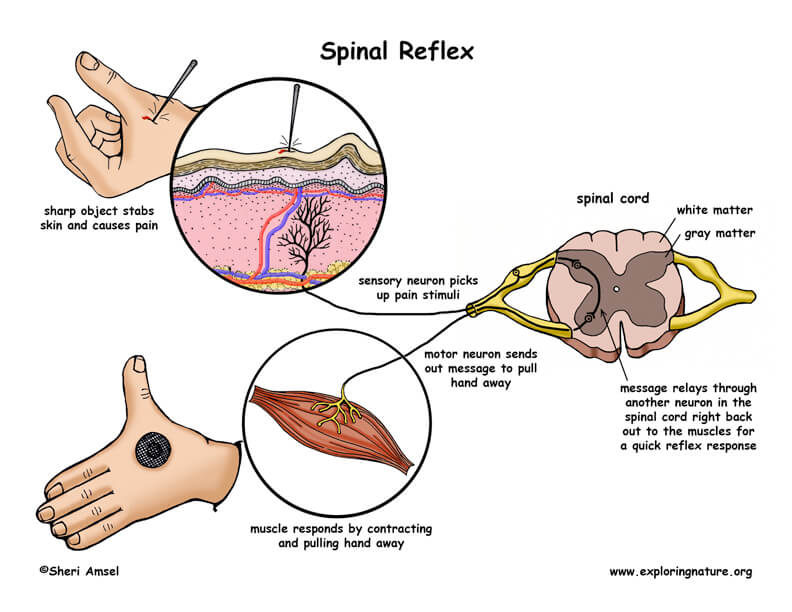 The Brain
Brain Continued: